Scripture Reading: Ephesians 1:22-23
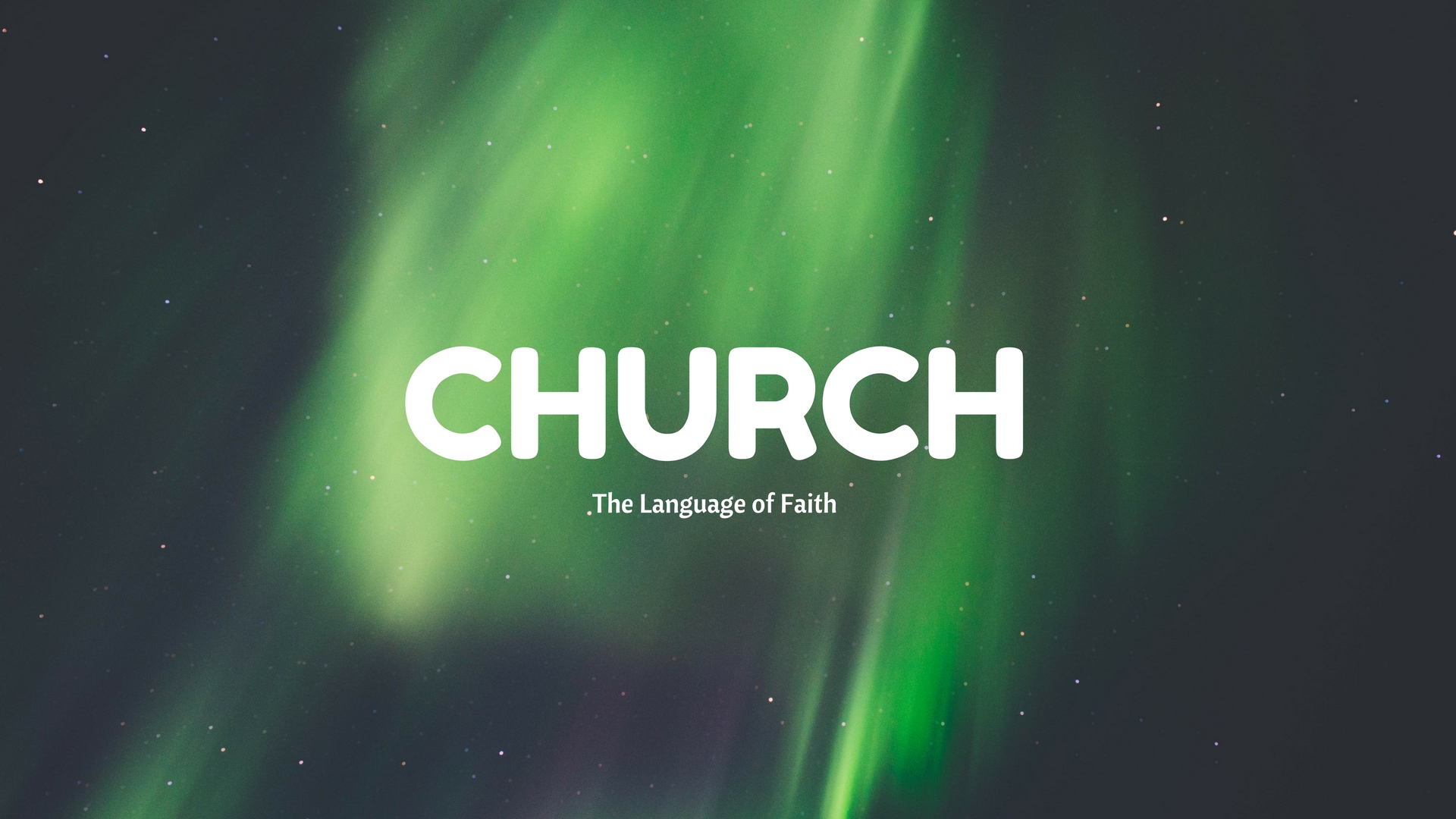 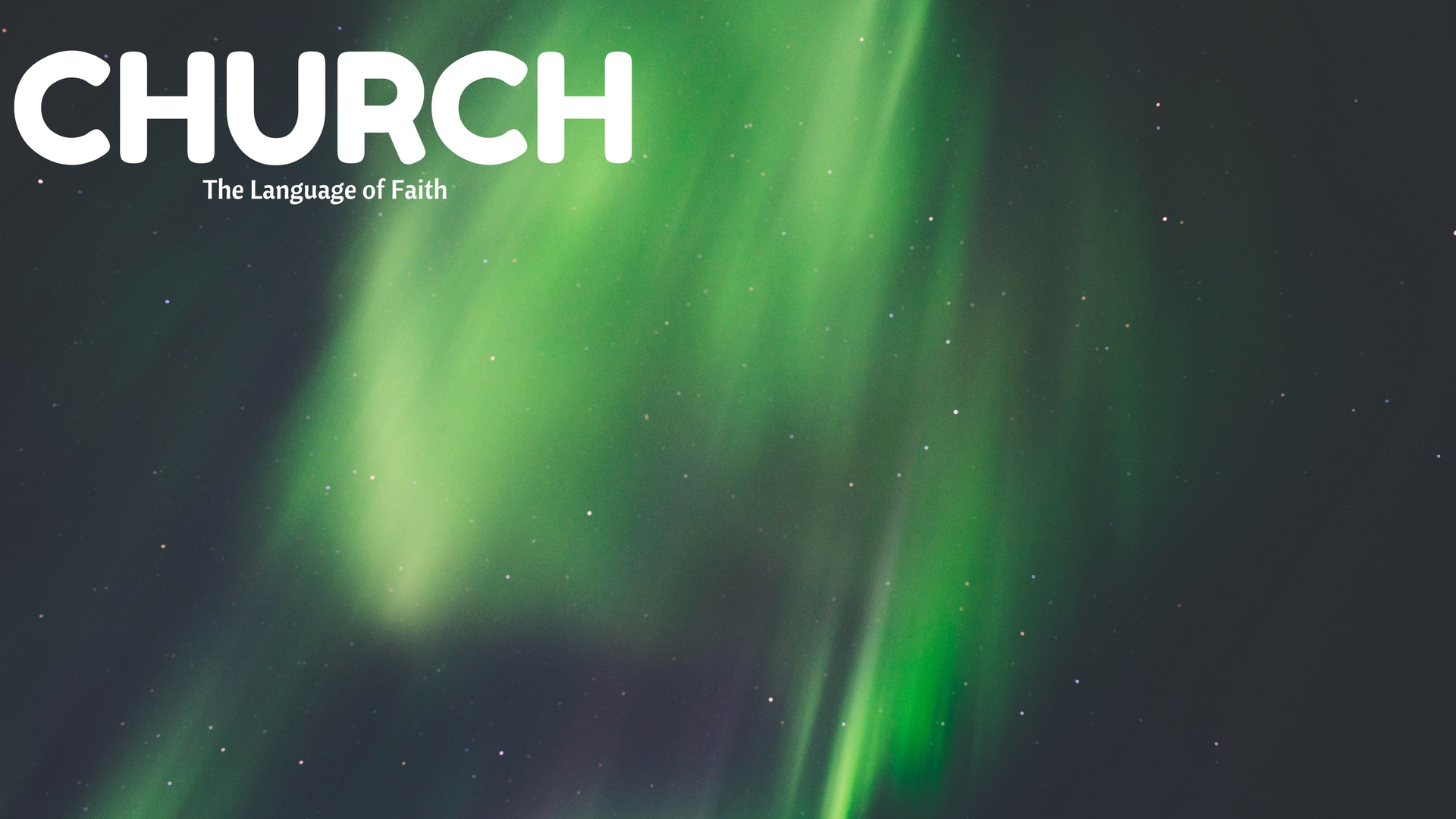 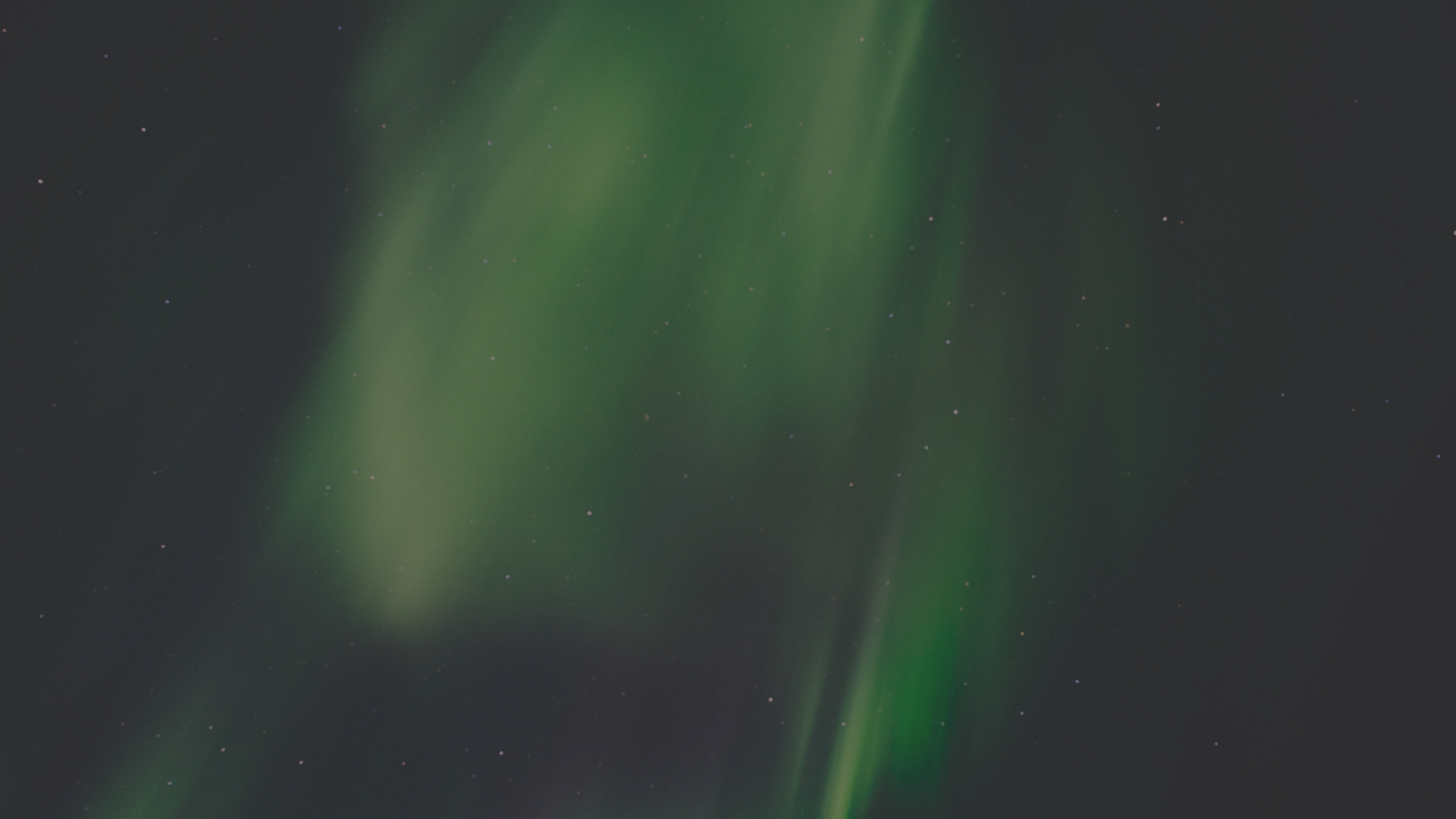 Literal Meaning: an assembly of people
Greek background – ekklēsia (Acts 19:32, 39-41)
Hebrew background – qahal (Deut. 18:16; Num. 1:16)
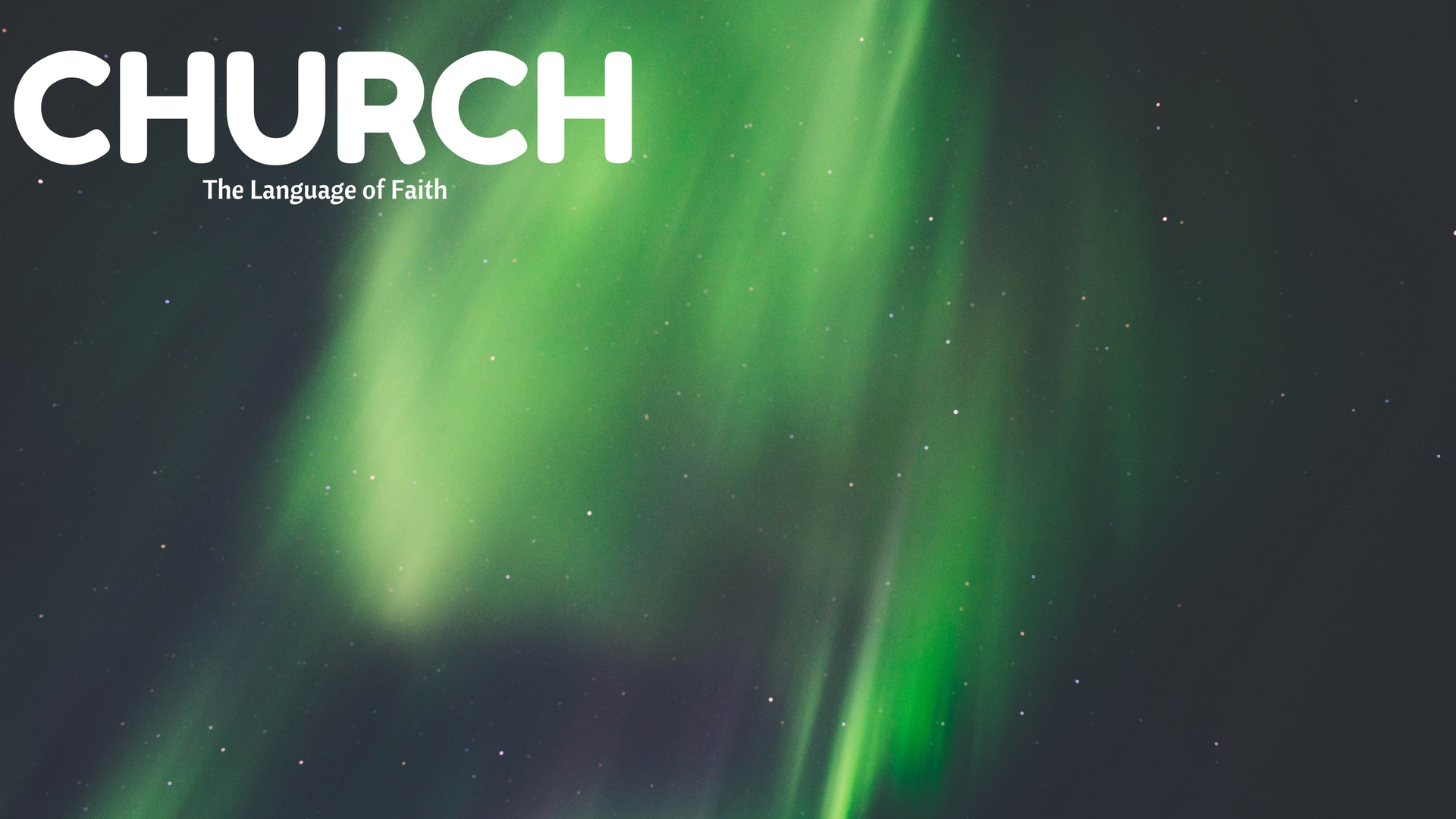 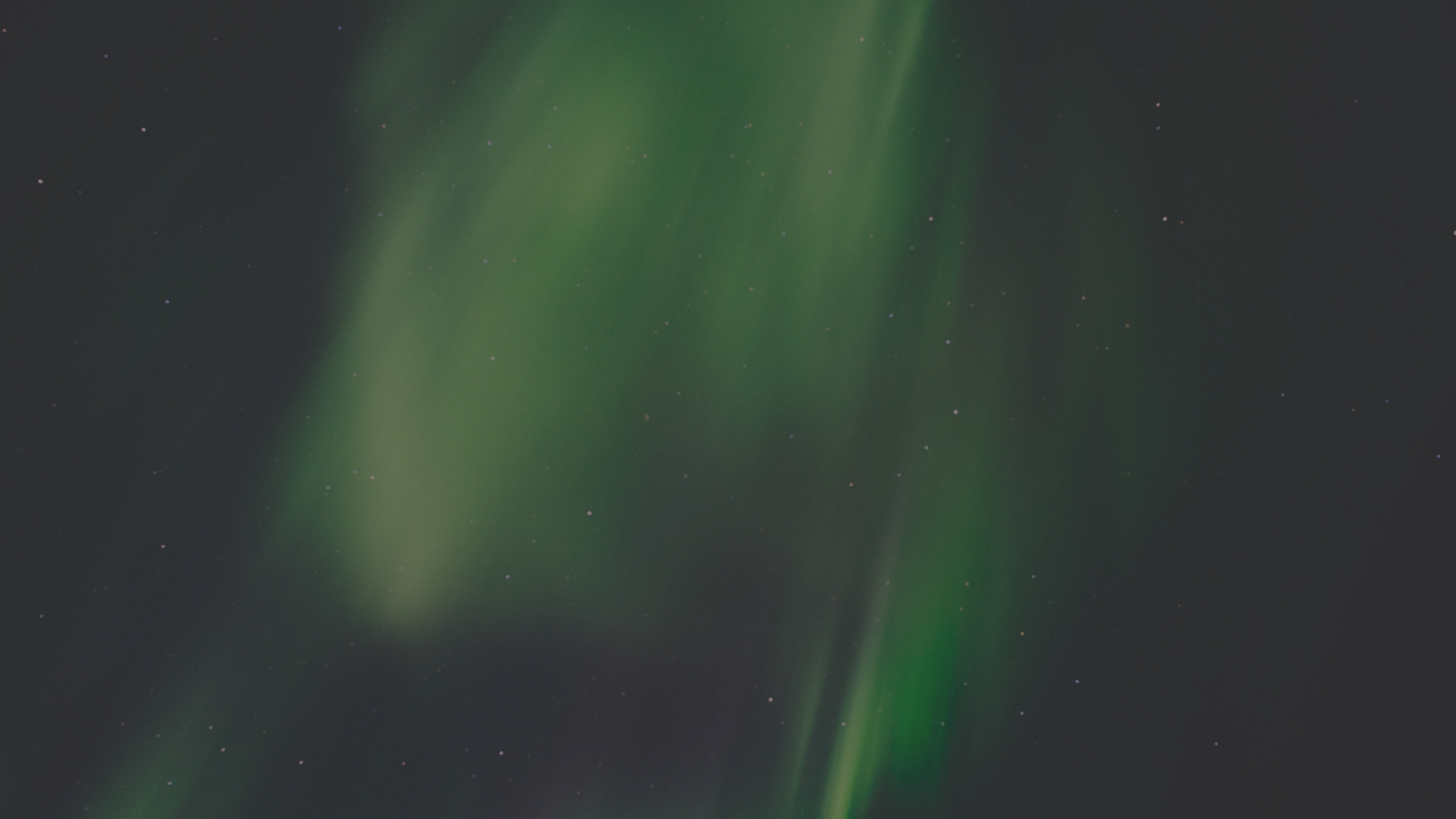 Literal Meaning: an assembly of people
The Ekklēsia of God: an assembly of God’s people
Universal – relationship of saints w/God
In both heaven & earth (Eph. 3:15)
The Lord “adds” members (Acts 2:47)
Entered by baptism (1 Cor. 12:13)
All saints are part (Gal. 3:27)
None but saved (2 Tim. 2:19)
One Shepherd only (Mt. 23:8)
Assembled figuratively (Heb. 12:23)
Satan can’t prevail against it (Mt. 16:18)
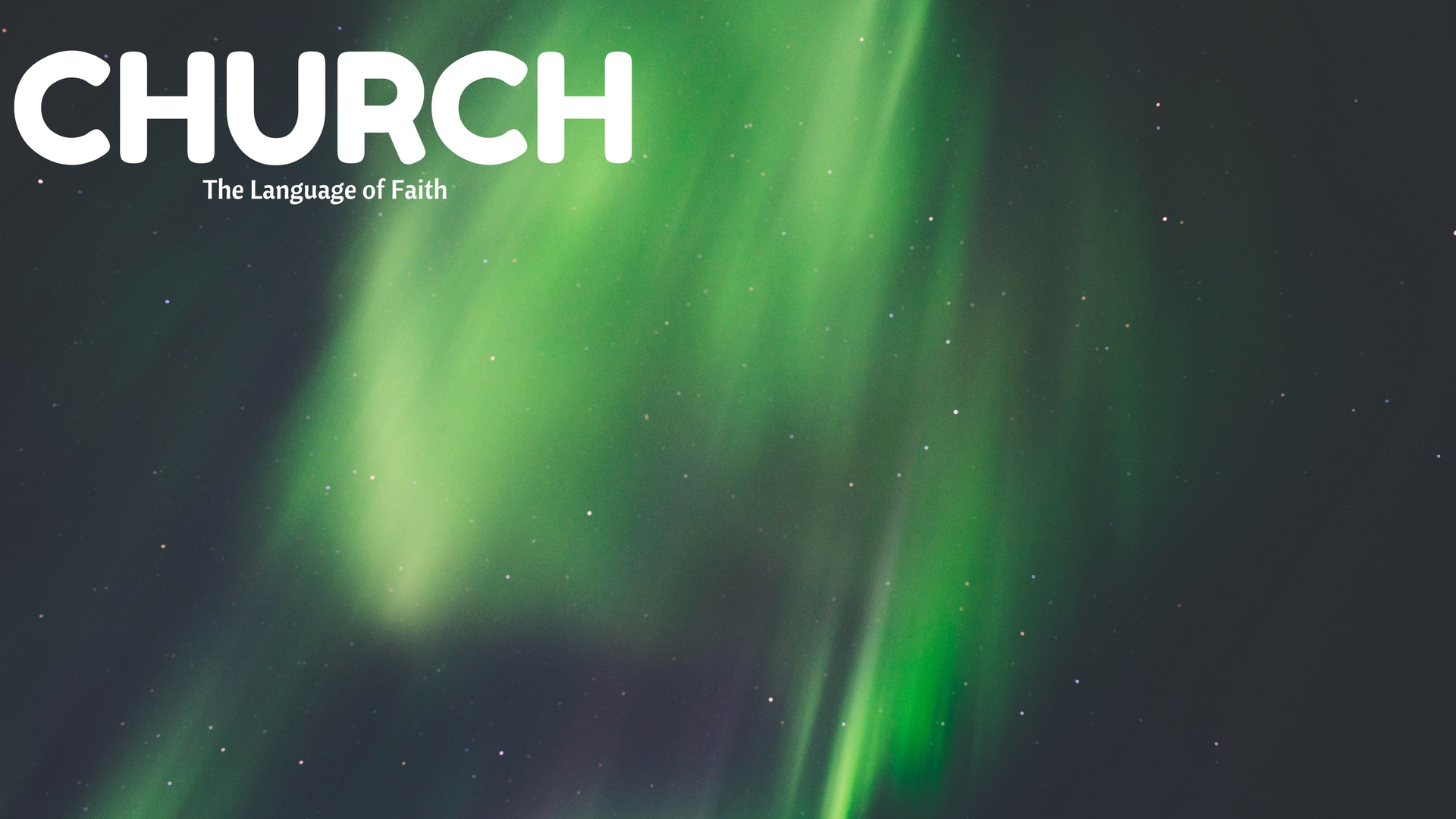 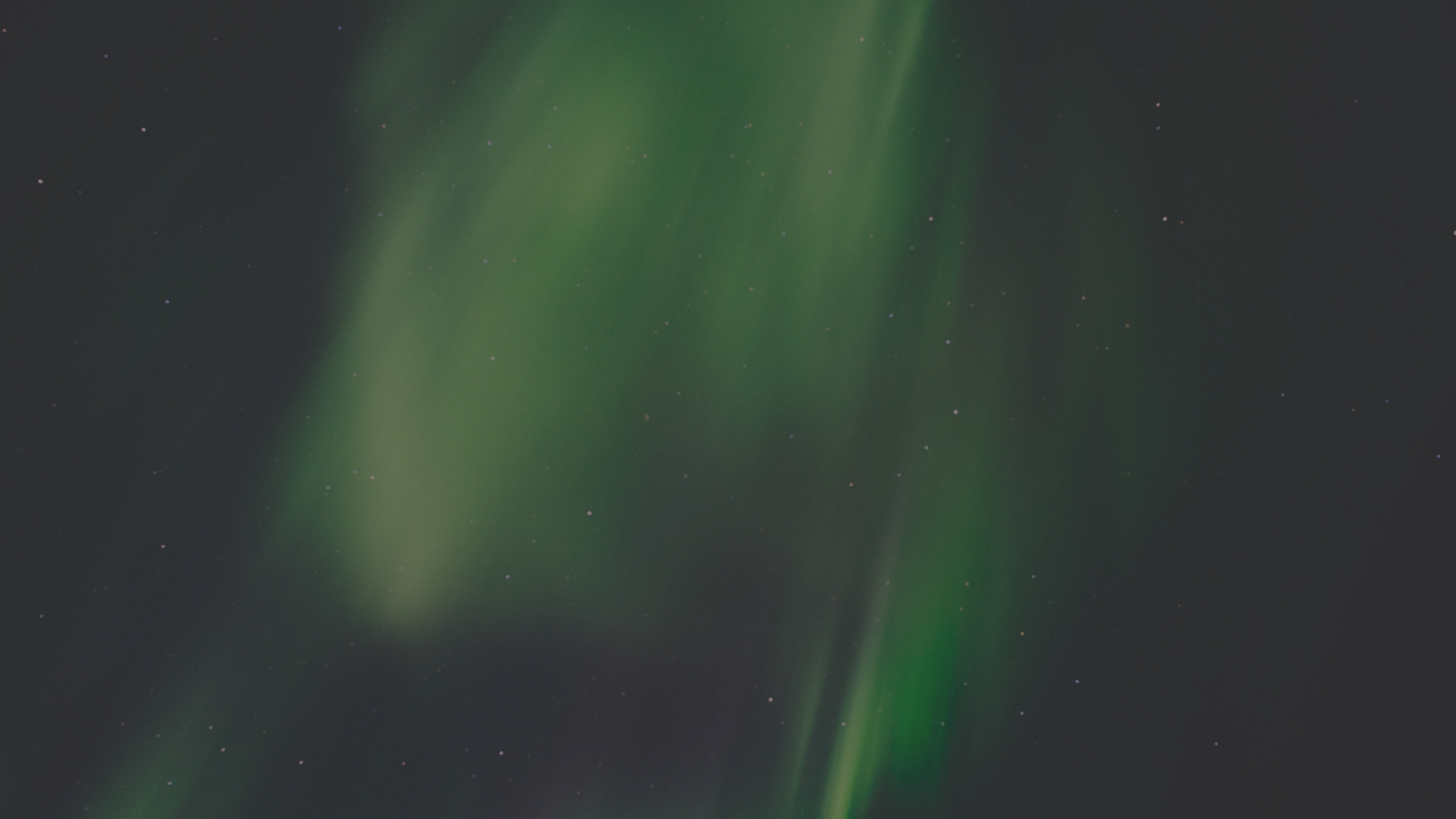 Literal Meaning: an assembly of people
The Ekklēsia of God: an assembly of God’s people
Universal – relationship of saints w/God
Local – relationship of saints w/saints
Earthly, limited (Phil. 1:1)
We “join” ourselves to it (Acts 9:26)
Be agreement w/fellow saints (3 Jn.10)
Certain saints here (1 Cor. 1:2)
Some “not of us” here (1 Jn. 2:19)
Lesser shepherds here (1 Pet. 5:2)
Literally assemble (1 Cor. 14:23)
Satan can & does prevail (Rev. 2:5)
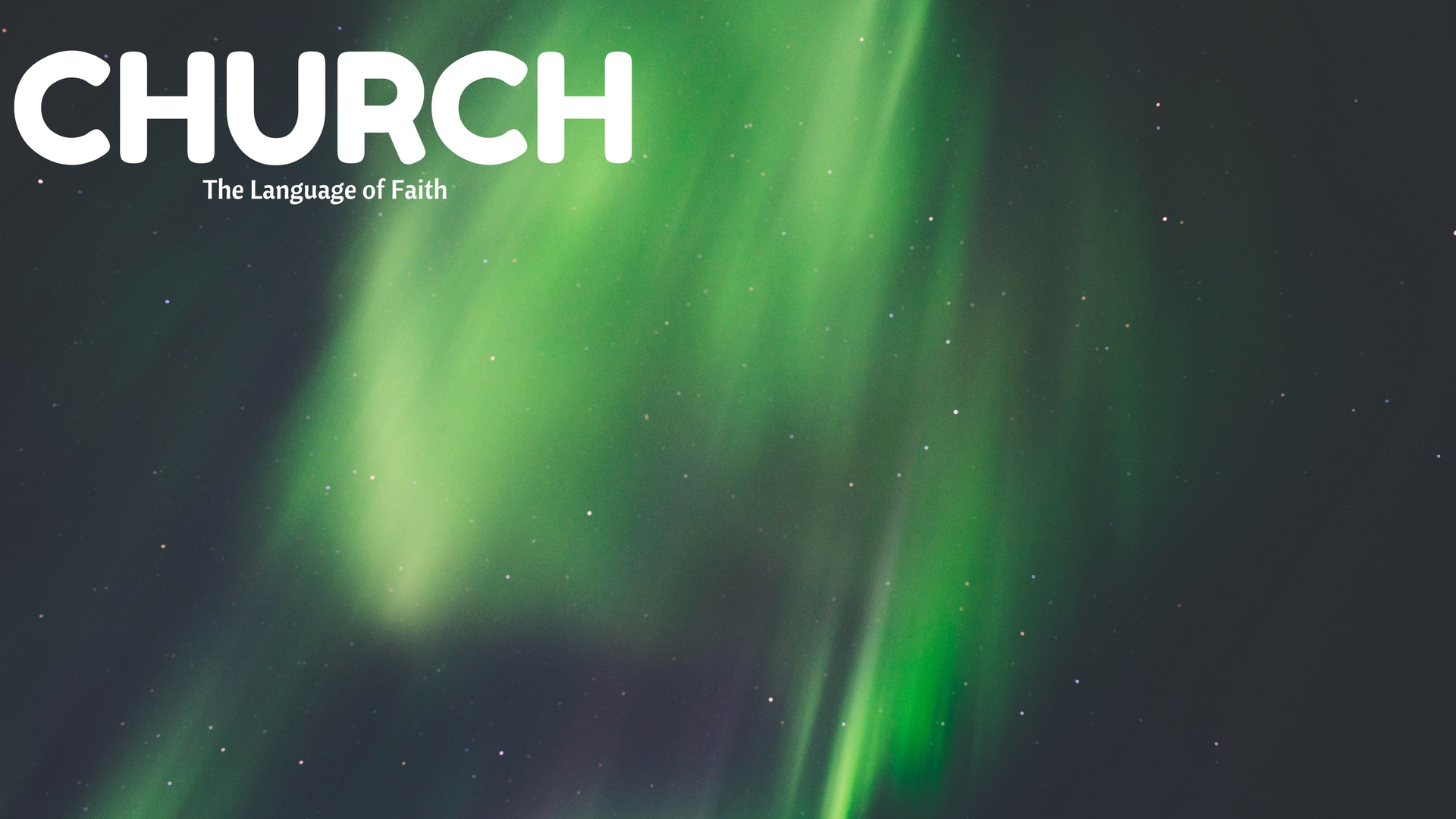 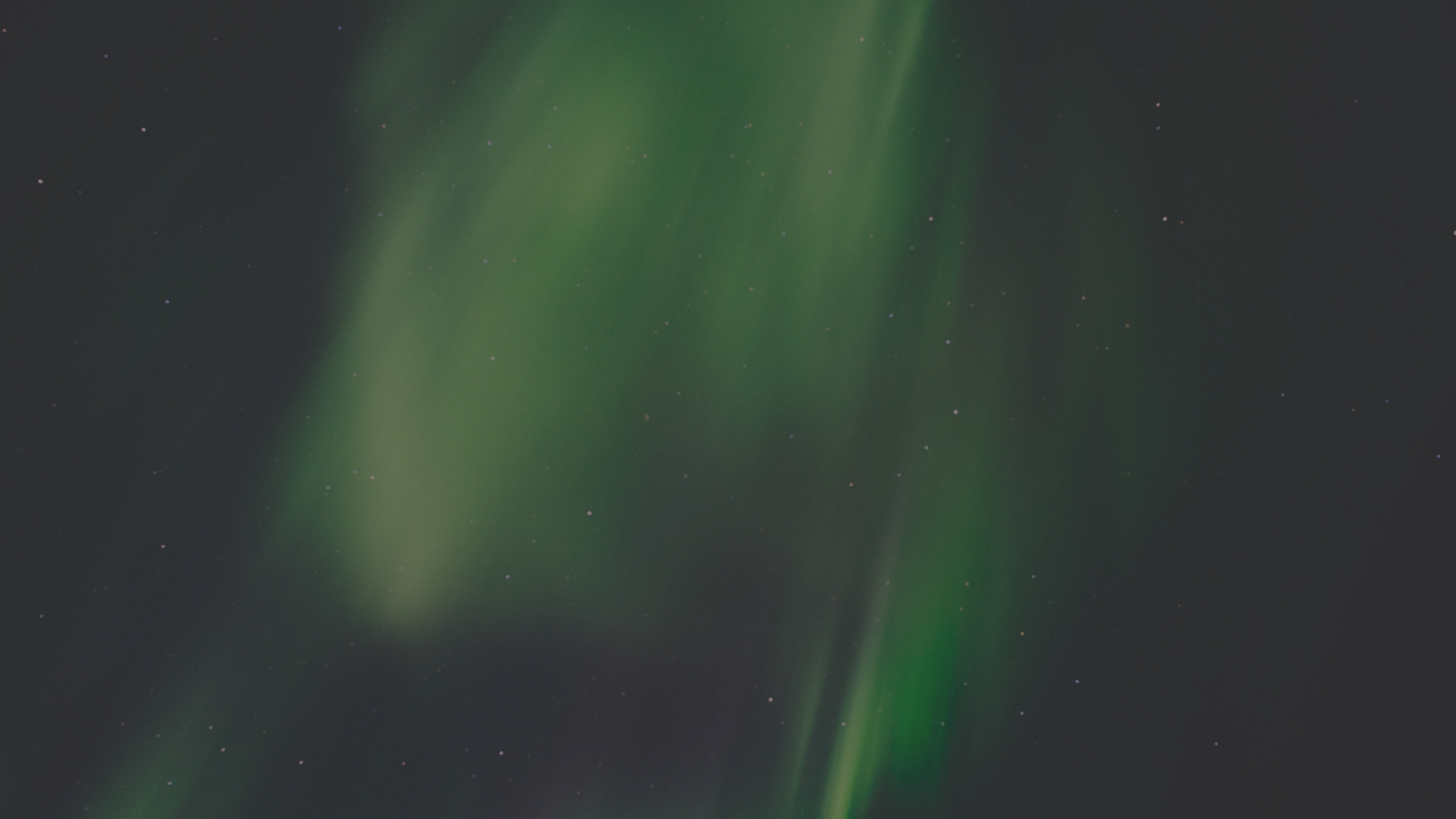 Literal Meaning: an assembly of people
The Ekklēsia of God: an assembly of God’s people
Universal – relationship of saints w/God
Local – relationship of saints w/saints
Assembly – literal assembly of local saints
1 Corinthians 11:18; 14:19
…when you come together as a ekklēsia…
…in the ekklēsia I desire to speak five words with my mind…
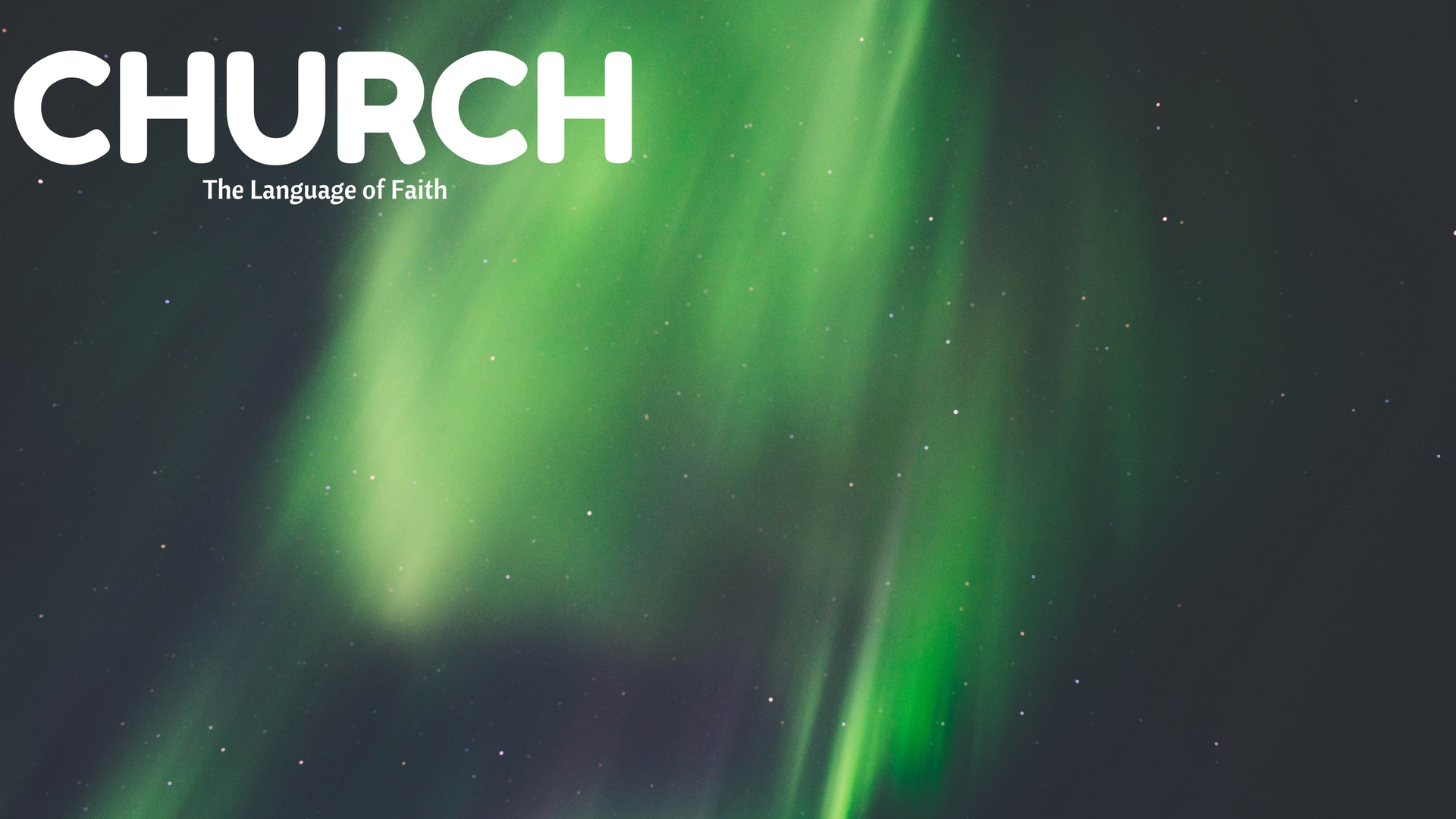 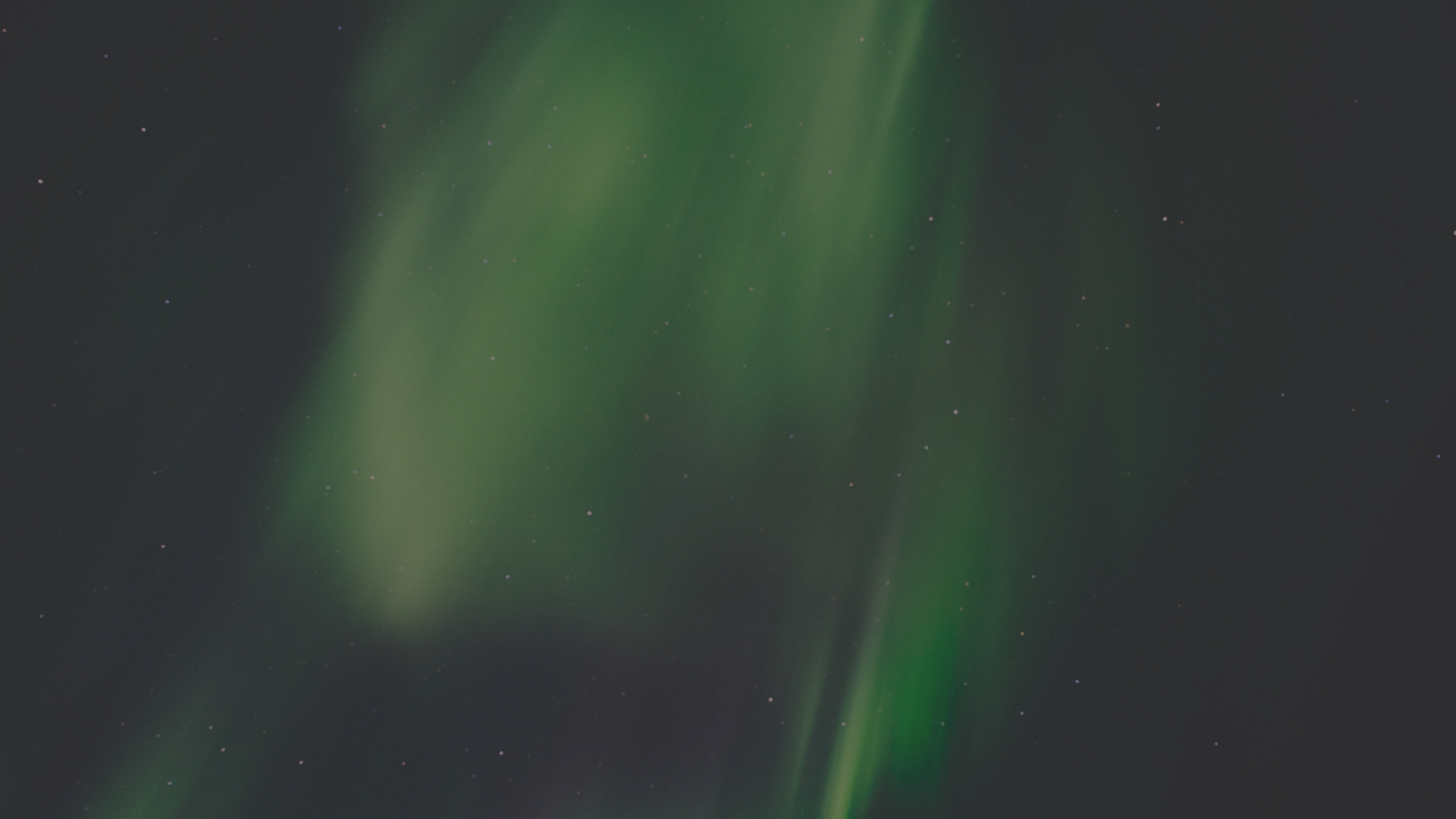 Literal Meaning: an assembly of people
The Ekklēsia of God: an assembly of God’s people
The Ekklēsia’s Mission: display God’s wisdom (Eph 3:8-11)
Teaching
Learning
Sharing
Gathering
Worshiping
Acts 2:41-47
God’s church is the product of Jesus’ work of salvation & the vehicle through which He continues His work of salvation